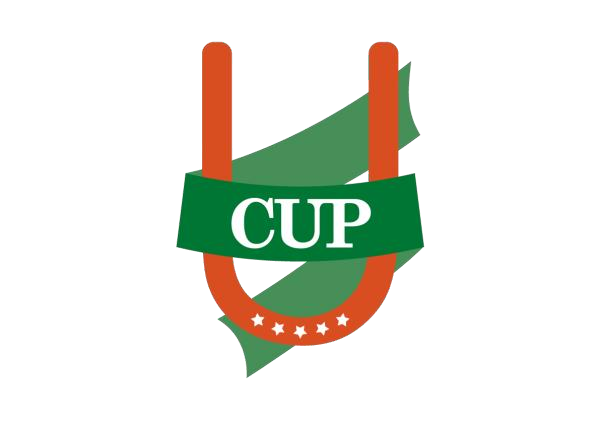 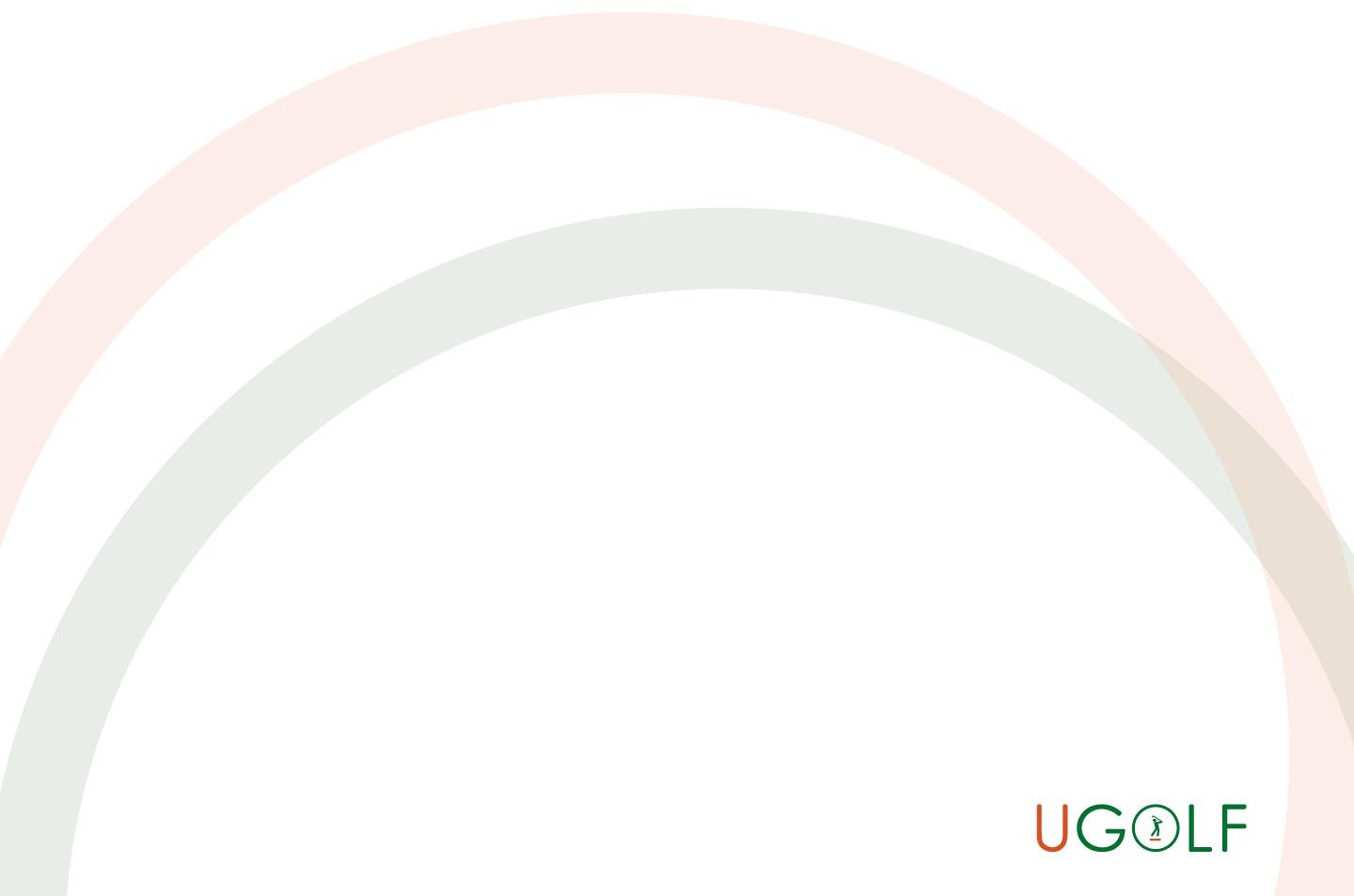 ETAPE FINALE
SAMEDI 29 OCTOBRE
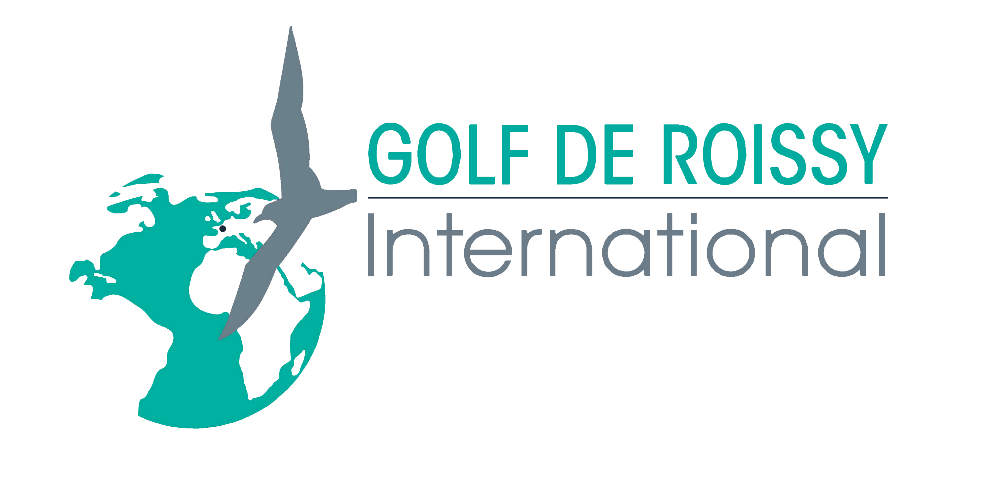 1
REGLEMENT FINALE
Sélection des finalistes :
10 premières équipes des étapes de la UCUP

Composition des équipes :
6 joueurs par équipes
Le choix des joueurs et la composition des équipes est libre (Les joueurs  de la finale devront avoir obligatoirement participé à 1 qualification)
Joueur à jour de sa licence et de son certificat médical

Formule de jeu et classement en équipe :
A la finale, chaque équipe  recevra un nombre de  points selon son  classement. Ces points seront  ajoutés suite au cumul des scores.

Pour établir le classement, nous garderons, les 4 meilleurs scores bruts  et les 4 meilleurs scores nets.

Formule : Stableford individuel.
2
REGLEMENT FINALE
3
REGLEMENT FINALE
En cas d’égalité de points entre les équipes le départage se fera dans cette
ordre :

Sur la 5ème  carte en cumul net + brut
Si il y a toujours une égalité, Sur la 6ème  carte en cumul net + brut
Si il y a toujours une égalité, elle se fera sur le classement précédent
(qualification)
Si il y a toujours une égalité, un play off brut en mort subite à partir  du trou 1. Les équipes concernées choisiront le joueur de leur choix

Boules de départs :
MESSIEURS / Blanc 1ère série => 0 - 15.4 / Jaune 2e série => 15.5 – 36*  DAMES / Bleu 1ère série => 0 - 15.4 / Rouge 2e série => 15.5 – 36*
*Tous les joueurs au-dessus de 36 seront ammenés à 36
4
REGLEMENT FINALE
Programme de la journée :

Ouverture du golf et des installations: 7h45  Briefing : 8H30
Shotgun : 9h00
Déjeuner : 14H30  Remise des prix : 15H00

Inscriptions :

Envoi du bulletin d’inscription auprès du service commercial UGOLF Entreprise
: entreprise@ugolf.eu ou meg@ugolf.eu

Les désinscriptions non justifiées 24h avant le début de l’épreuve seront  facturées. Il est impossible de modifier la composition des équipes après la  date de clôture des inscriptions (mardi 25 octobre à minuit).
5
DEJEUNER
Pour la finale de la UCUP, le restaurant du golf International de Roissy
vous proposera :

Plat

Suprême de volaille basse température, pomme grenaille, sauce poulette 

Dessert

Tartelette feuilleté aux fruits de saison 

Boisson

Eaux et vins à volonté,  café


*Les résultats seront annoncés au moment du dessert
6
TARIFS DE LA FINALE UCUP
7
REGLEMENT FINALE
Classement et prix
Le trophée de la UCup sera remis lors de la remise des prix de la finale à  l'équipe gagnante.

Les 5 meilleurs équipes seront récompensées

Les meilleurs joueurs selon leur catégories seront récompensés
BONNE PARTIE Á TOUS !
8
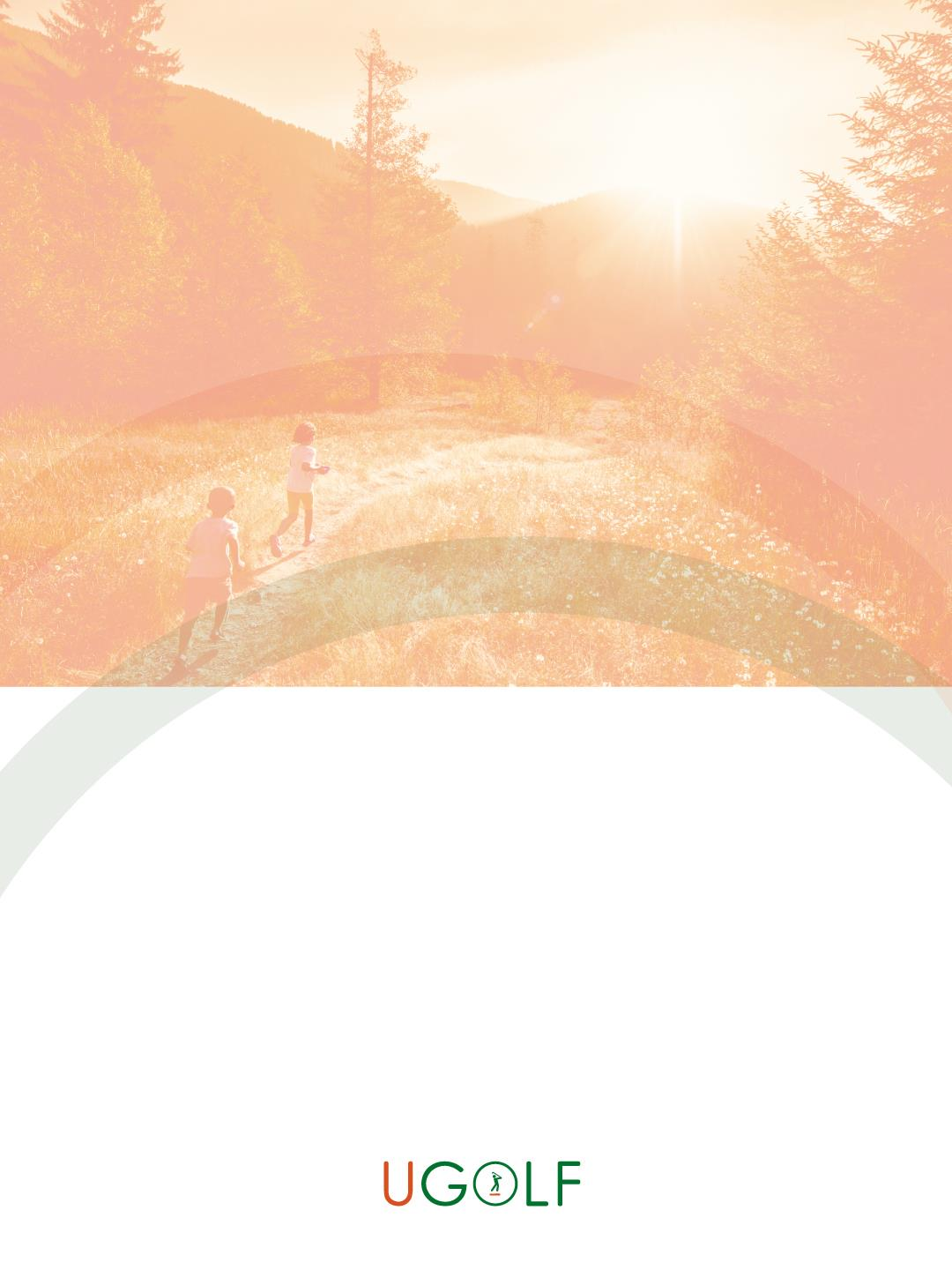 Mohammed El Guindy  meg@ugolf.eu  entreprise@ugolf.eu  01 41 31 92 11
123 rue du Château
92 100 Boulogne Billancourt Cedex